Water and its importance in human body
Adriana Lukáčková
Water
Water is more than 70% of our body mass
It belongs among main basic nutrients
Our body daily needs a big amount of liquids withouth feeling thirst
Thirst is warning of coming dehydration
Every organ of our body works with liquids
Lack of water can cause: migraine,fatigue, nervousness, pain of joints, poor quality skin
Water makes conditions in our body in which all chemical processes are made
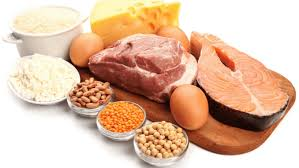 Water is in each cell and helps to make glycogen and proteins
Protein – is high-molecullar natural cell, which base is one or more chains made from aminoacids
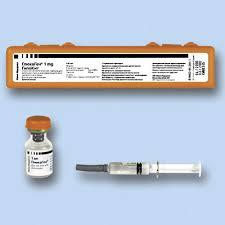 glycogen
When the level of glucose goes down in our blood degradation systems in liver are started
Glycogen is cleaved on glucose and it´s releases to the blood. 
In high level of glucose in blood glycogen is made
Hormones insulin and glucagon control this process
The body is got rid of electrolytes when the receiving of water is low and we can see it in sport activities
Electrolyte -  is liquid in which molecules are cleaved to ions